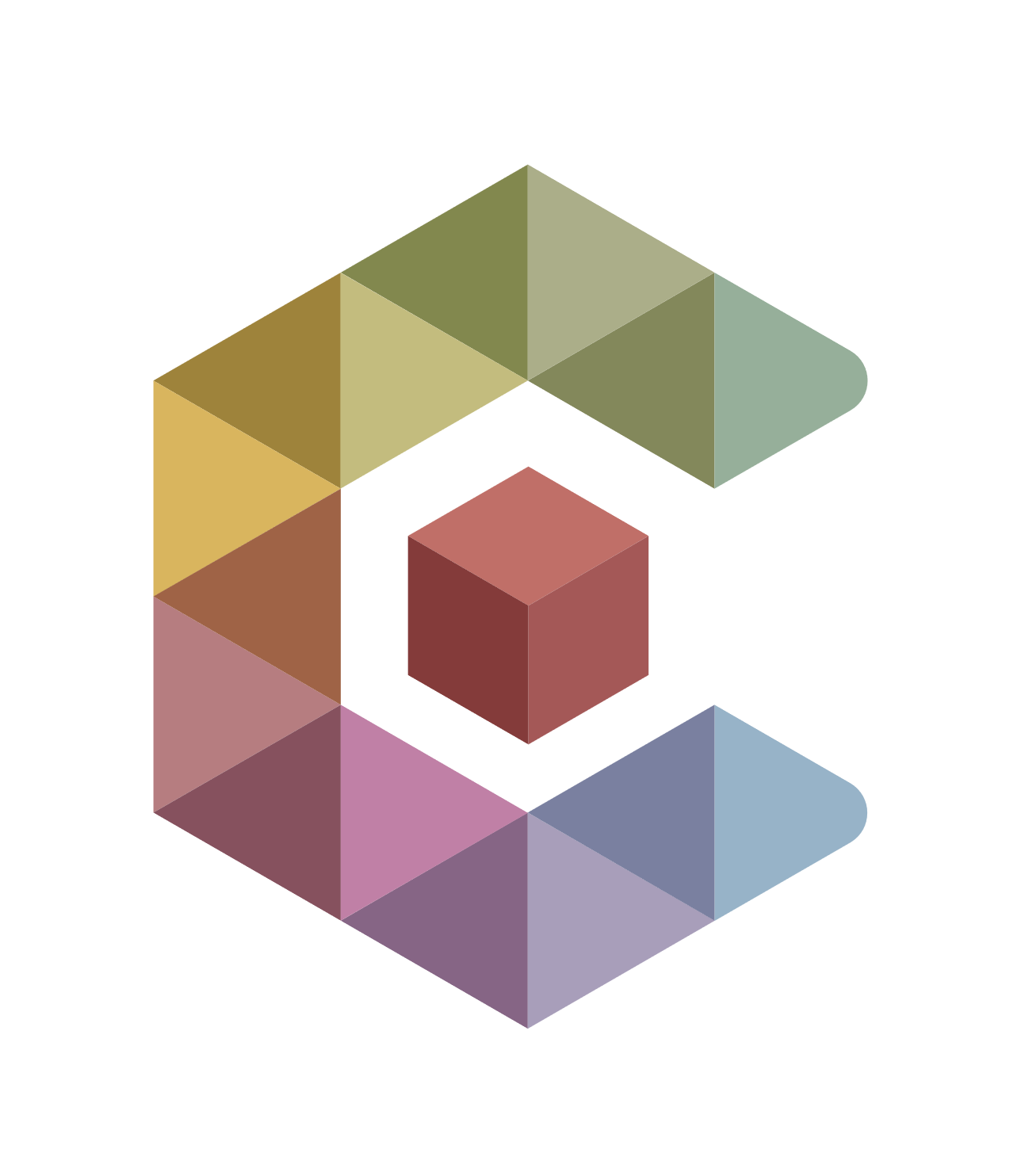 CUBIT™ Fast-Start Tutorial
8. The Immersive Topology Environment for Meshing (ITEM)
[Speaker Notes: Type: FORMAL - Training
Title: Cubit 100 Training
SAND Number: SAND2020-0679 TR
Contact: Hensley,Trevor Michael]
CAD to Mesh
Fix misalignments between volumes

Remove small/unwanted features

Decompose into sweepable volumes

Imprint and Merge Parts

Set Schemes and Intervals

Generate Mesh

Check quality and improve
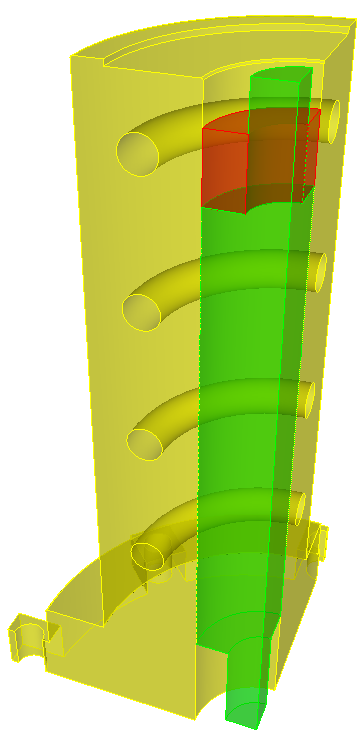 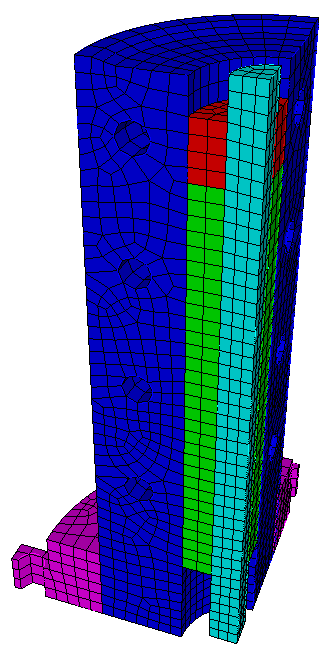 Mesh
CAD Model
The CAD to mesh process can be a complex series of iterative steps requiring in-depth understanding of the model and its flaws, expertise in using the software, and creativity to infer and  apply solutions.
ITEM Overview
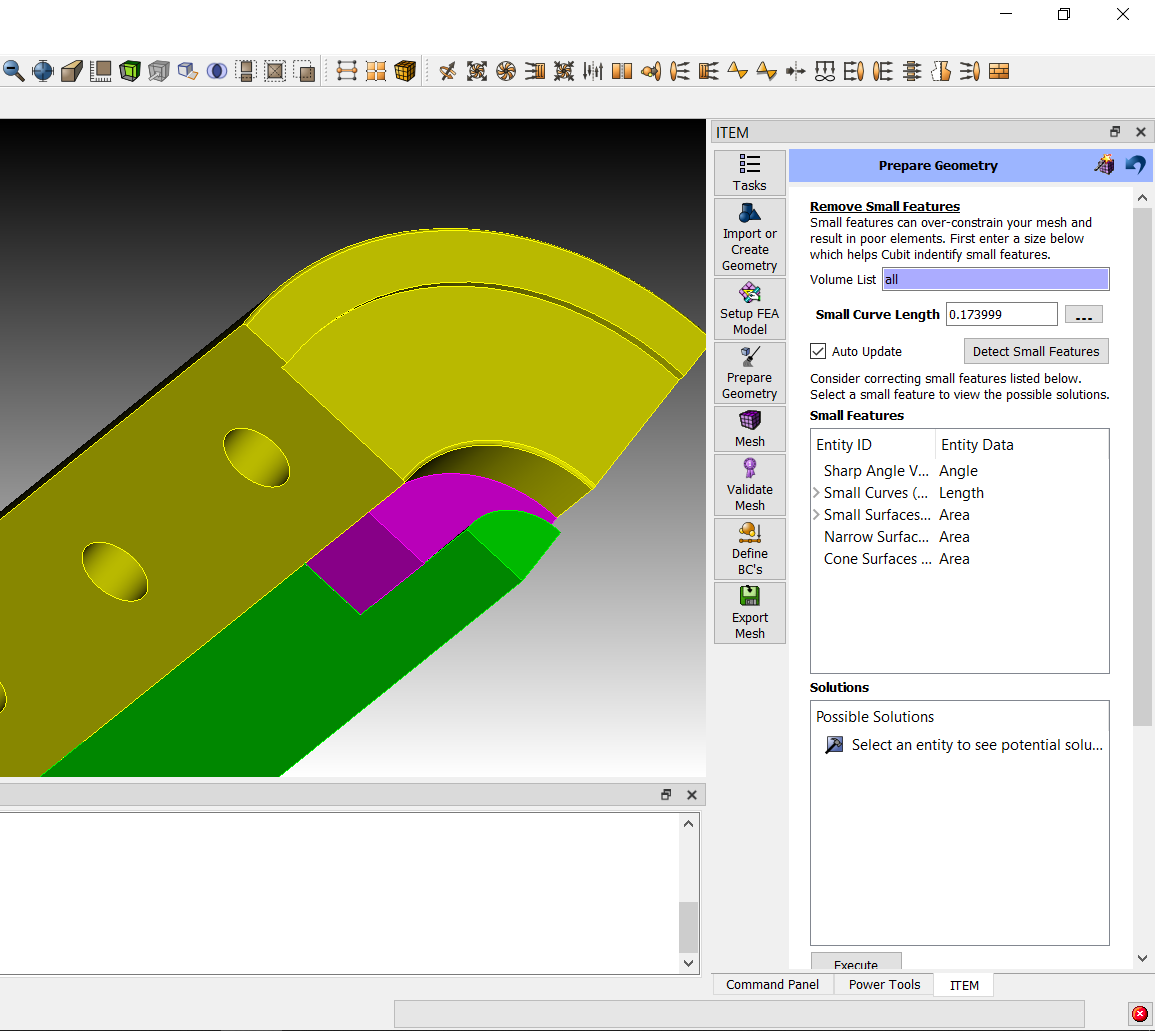 Immersive Topology Environment for Meshing 
Designed to help the new or intermittent Cubit user
Guide the user through the simulation model preparation workflow
Provide the user with intelligent options based upon the current state of the model
Where appropriate, automate as much of the process as possible
To accomplish this, a ‘diagnostic + solution’ approach is taken.
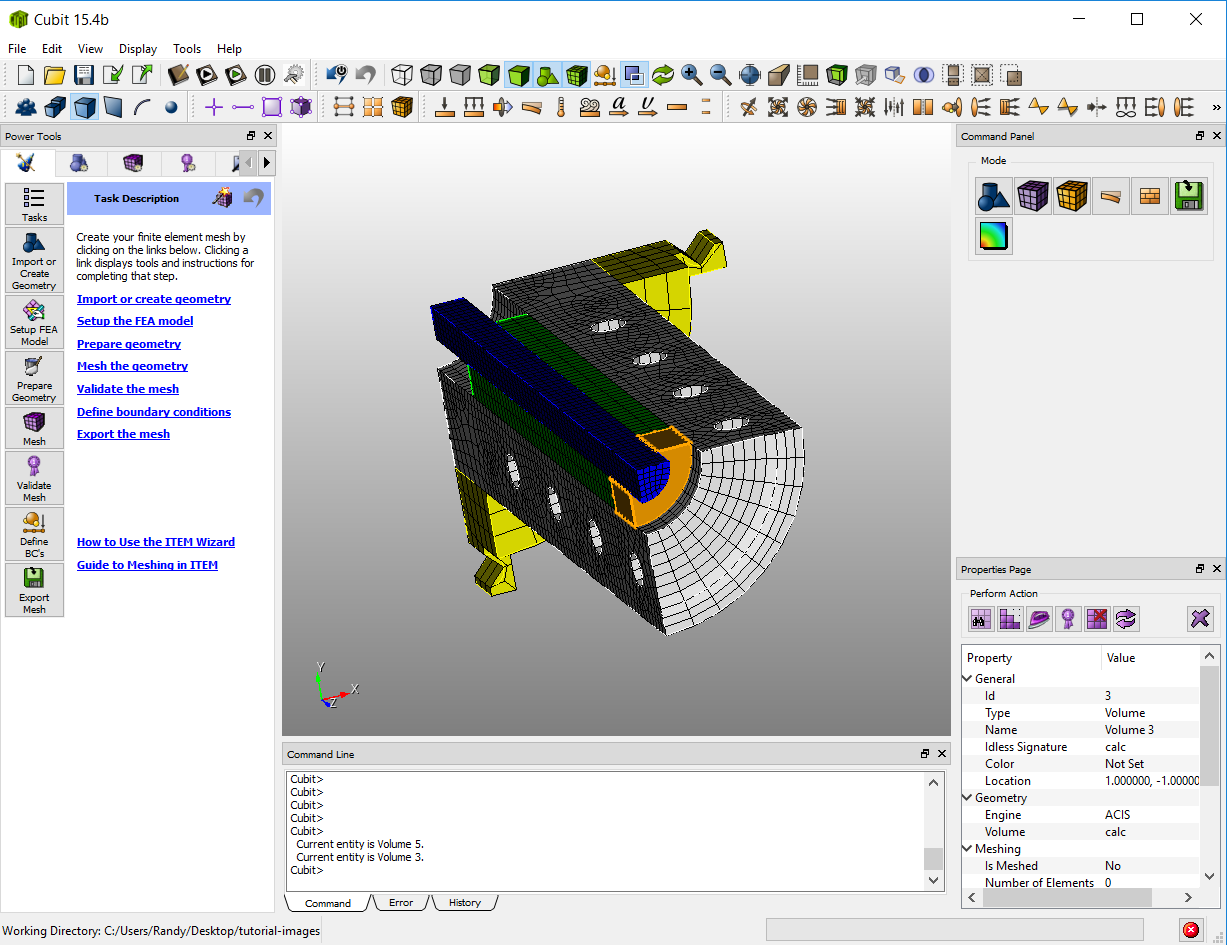 Diagnose
Problems
Solutions
Summary of Problems/Diagnostics
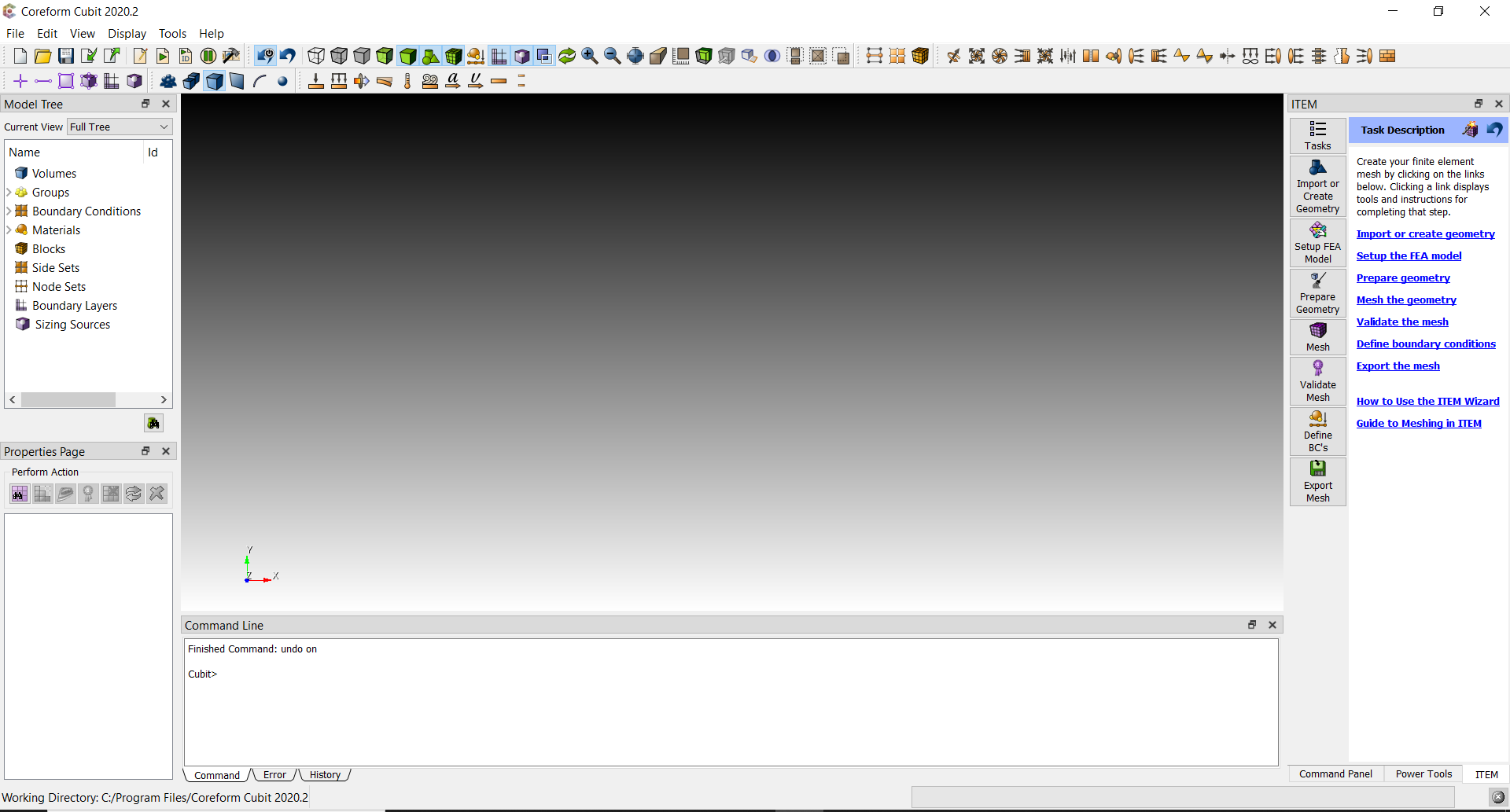 Select this icon
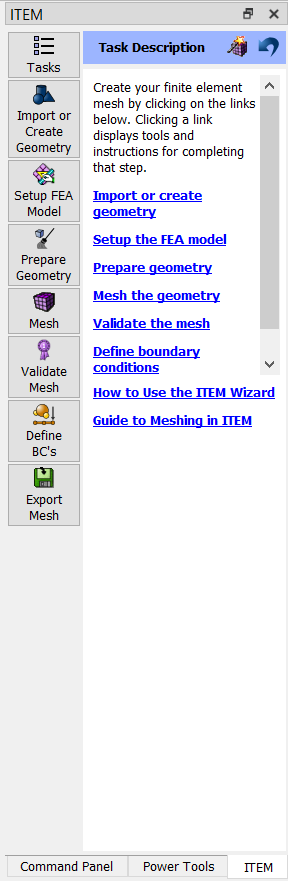 Interface is presented in the recommended order of operation.
Define geometry
Establish parameters
Prepare geometry
Mesh
Validate
Setup BCs
Export
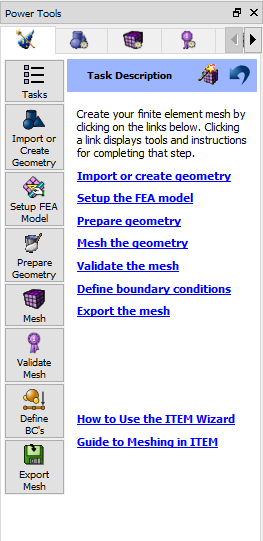 This menu allows the user to skip from section to section in ITEM if necessary.
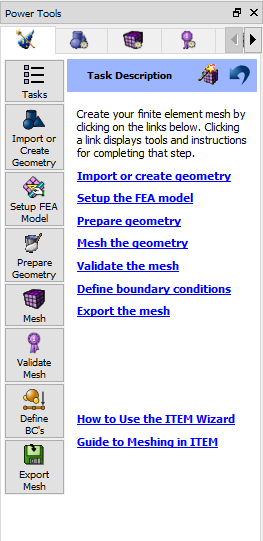 Press to Undo
“Magic” Mesh ButtonWill attempt to mesh the model in its current state
Help for ITEM
Use the Setup page to establish default mesh size and element shape.
Interactively preview mesh size on curves when changing mesh size or density
Change either element budget, element size or mesh density.  Others will update
The Prepare Geometry page will help identify problem areas in the geometry.
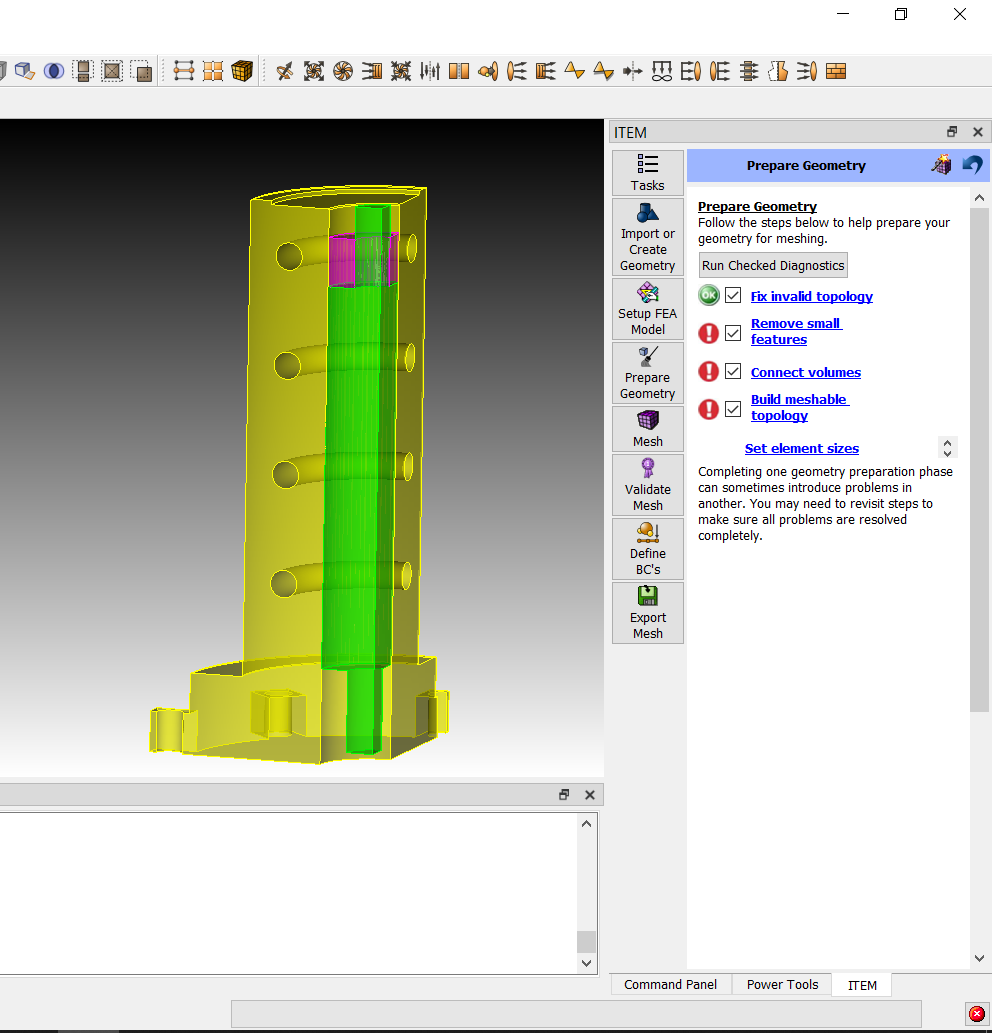 Icons indicate potential problems yet to be resolved.
Click on link for help in resolving
Important: May need to rerun diagnostics several times during geometry preparation
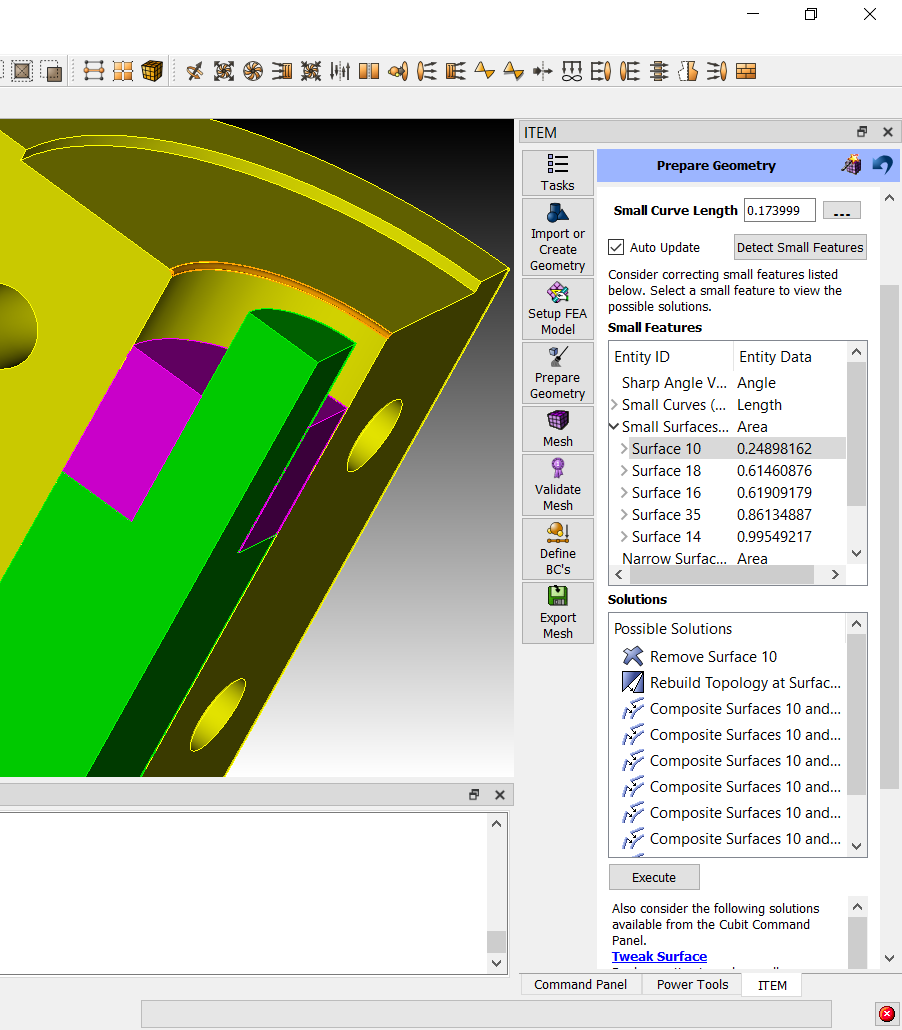 Remove Small Features Page
Press “Detect Small Features” button to run diagnostics
List of geometric entities that fail the diagnostic test.  Left click to see solutions for an entity.  Right click to zoom, point to, fly-in, etc.
List of specific solutions for selected entity.  Left click to see a preview of the solution. Right click to get help or execute the solution (or press Execute button)
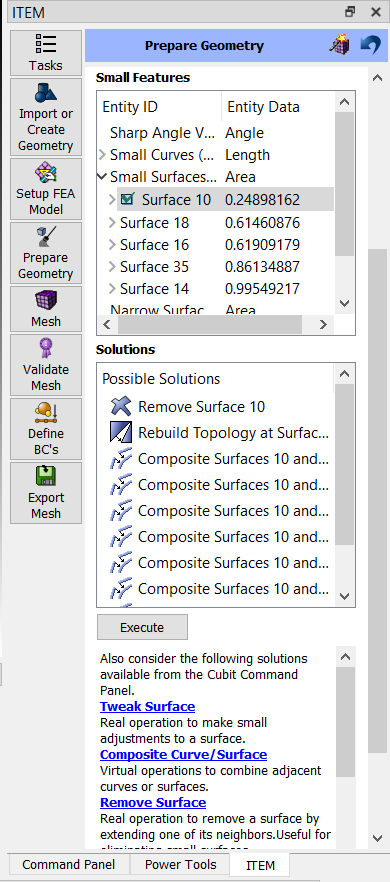 The user may choose to mark a problem entity as ‘okay’.
CUBIT™ won’t report it as a problem thereafter.
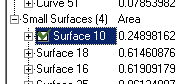 ITEM may NOT provide the desired solutions.
Following these links will take you to a CUBIT™ command panel
It may be necessary to use both ITEM solutions and the command panels to get the desired results
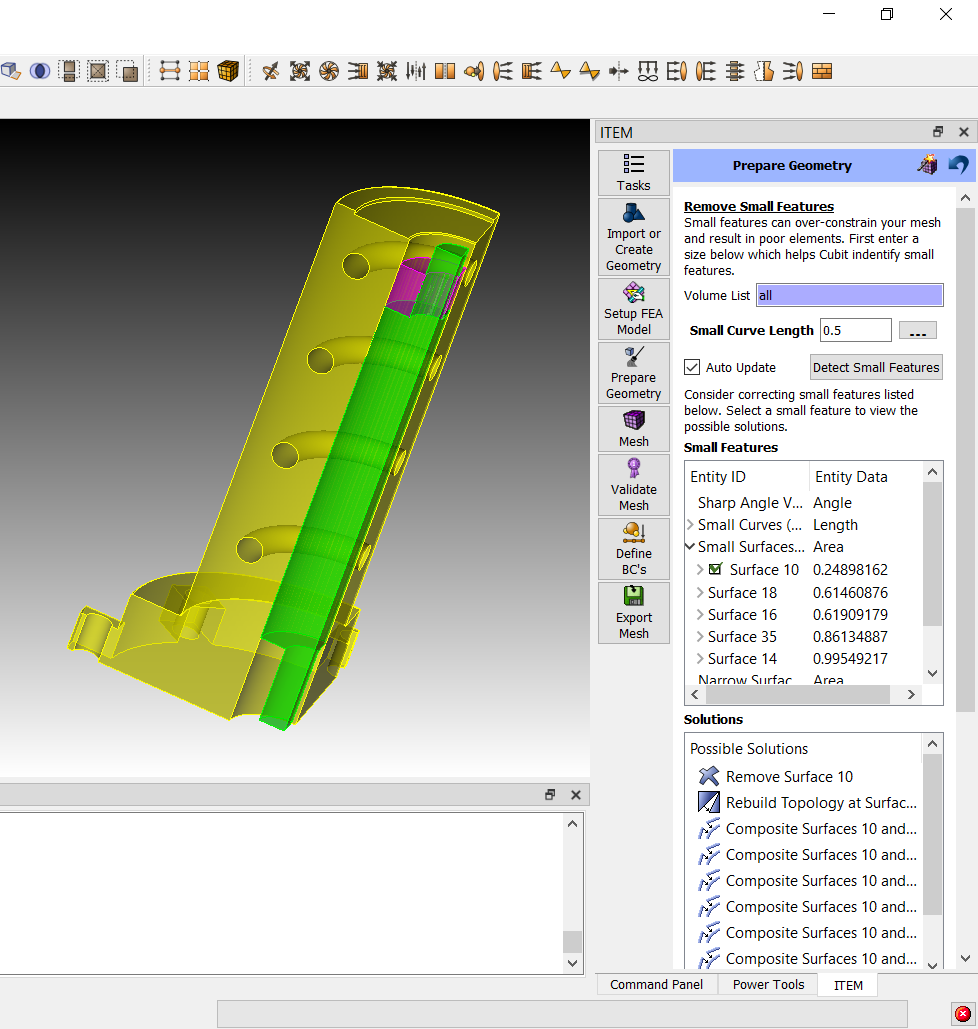 User may choose to change the small curve length threshold.
Changing the small curve size will change the number of entities that are detected
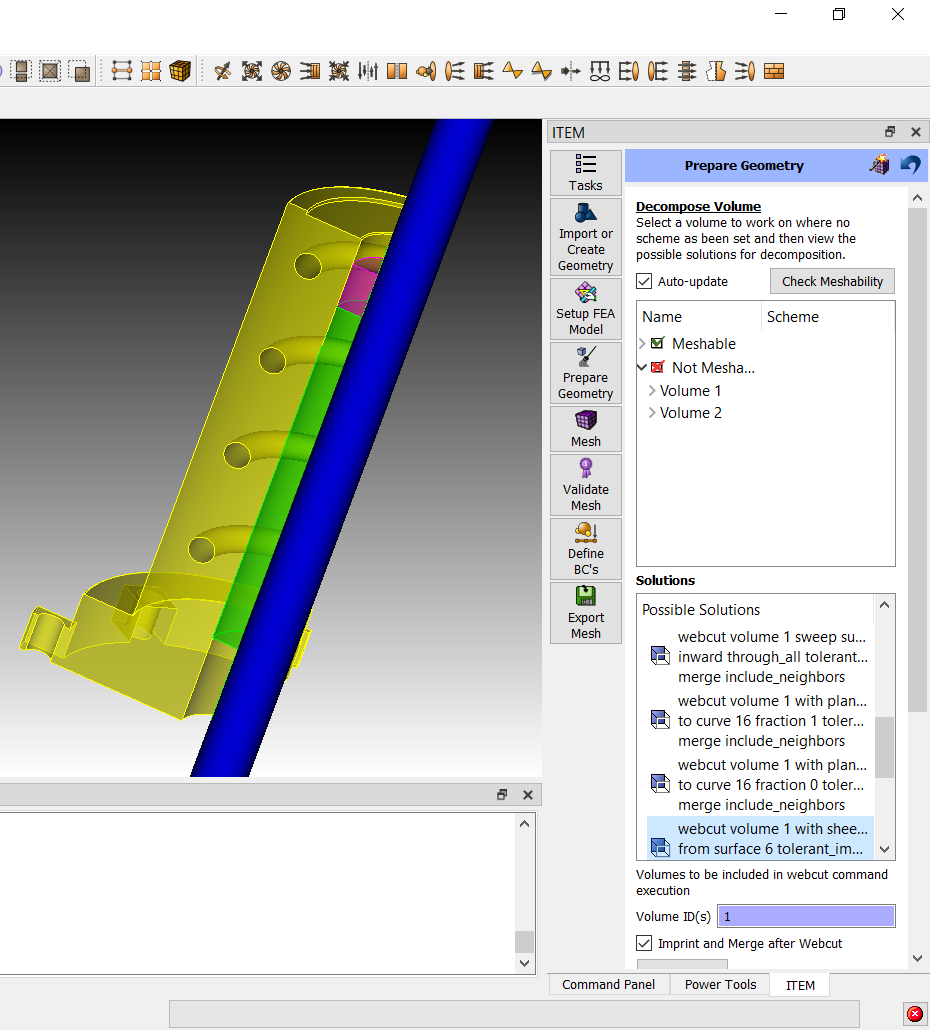 Selecting a solution will preview the webcut.
It may be necessary to include other volumes in the webcut. Indicate those other volume ids here.
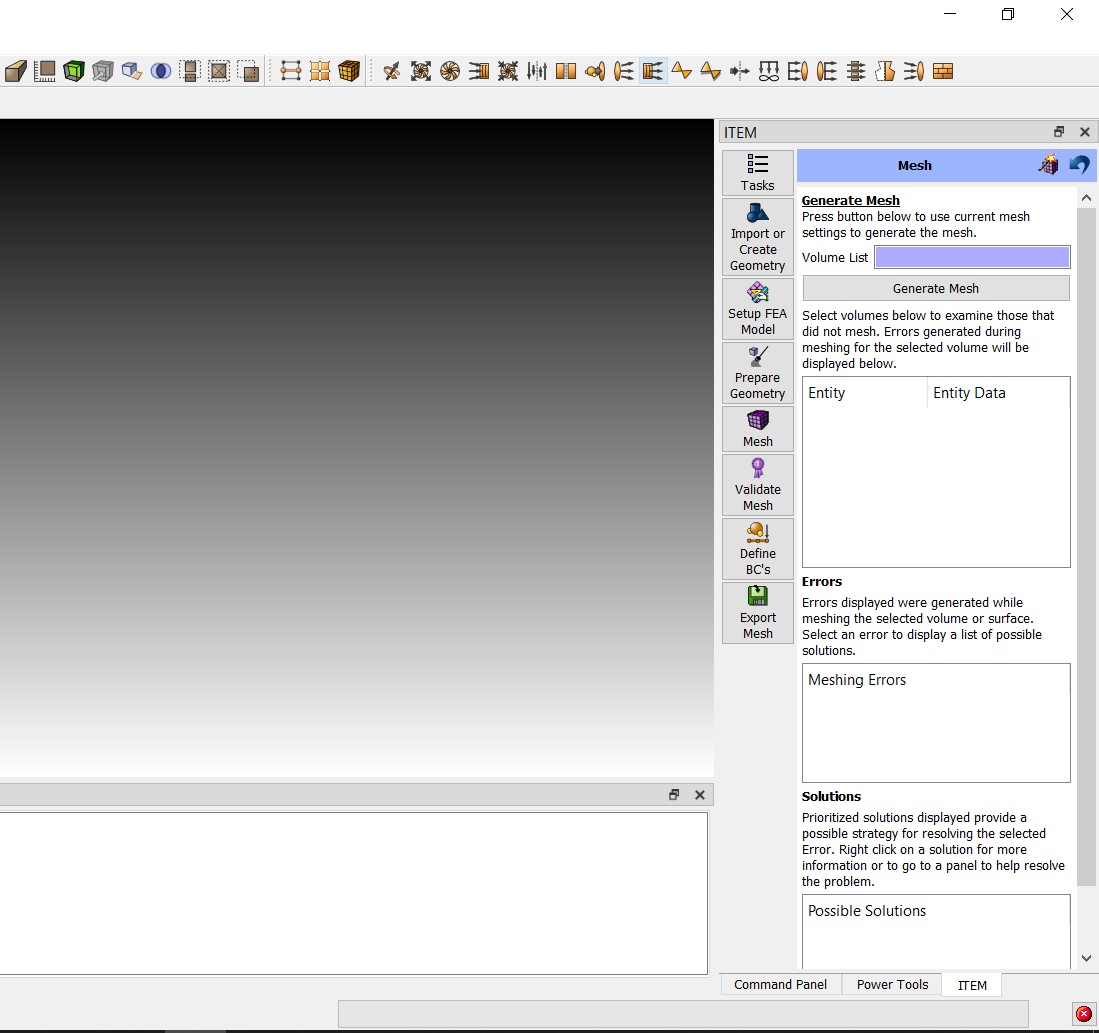 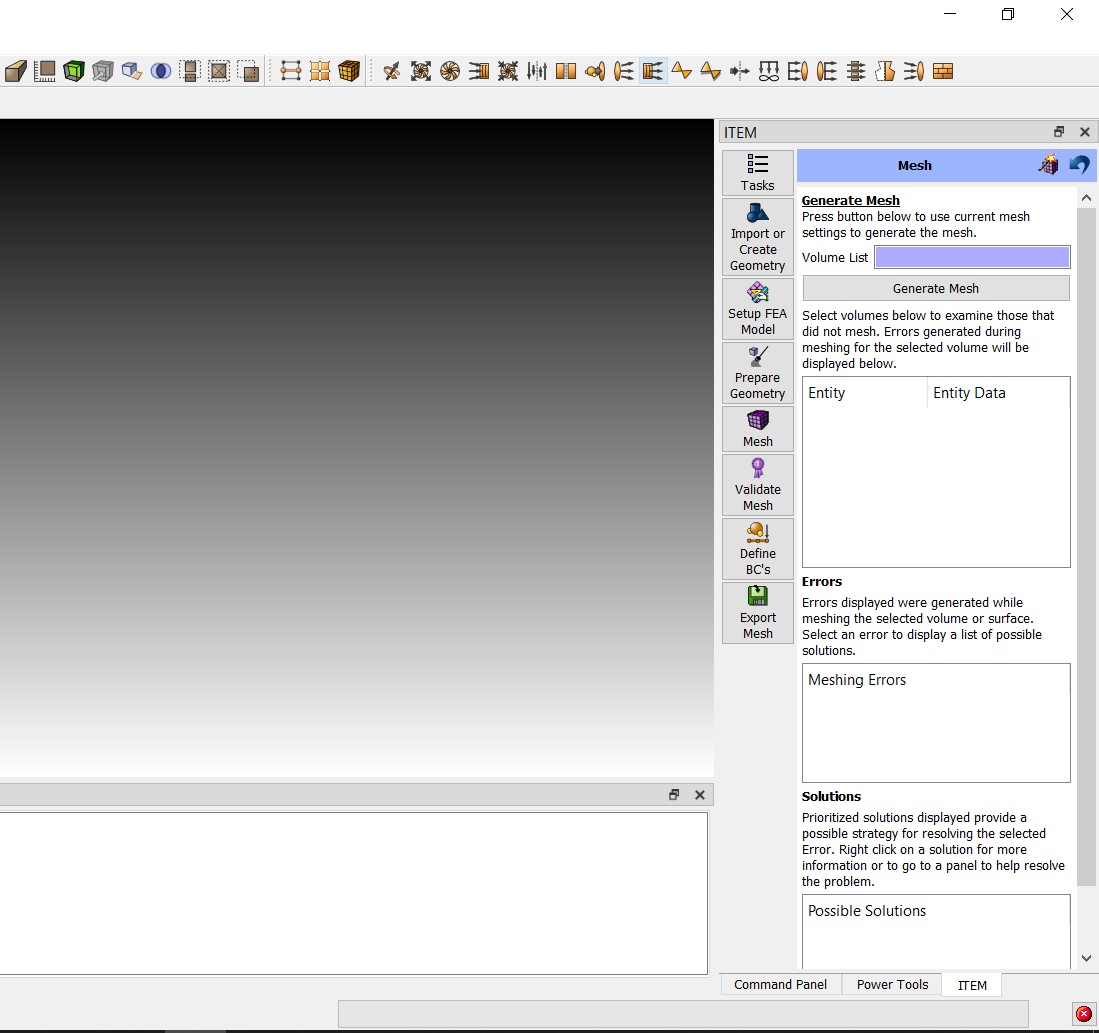 ITEM Exercise
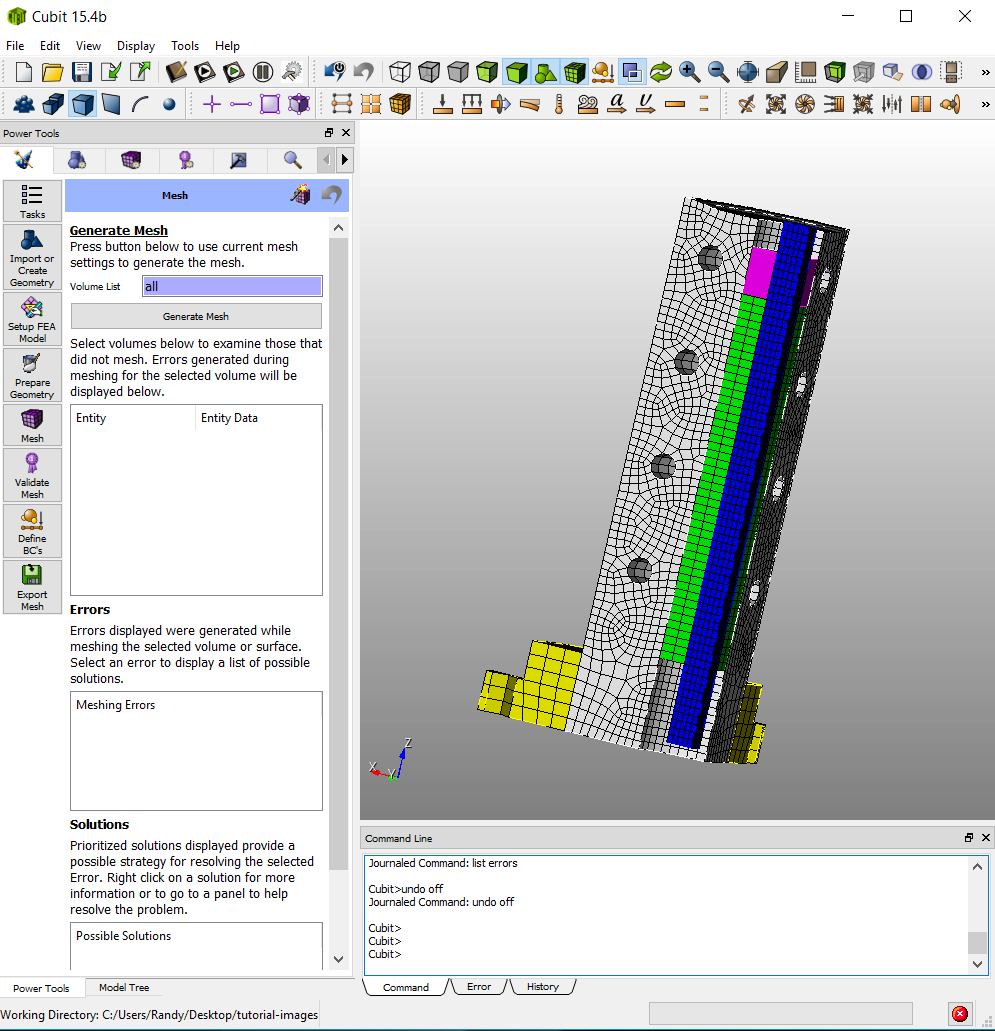 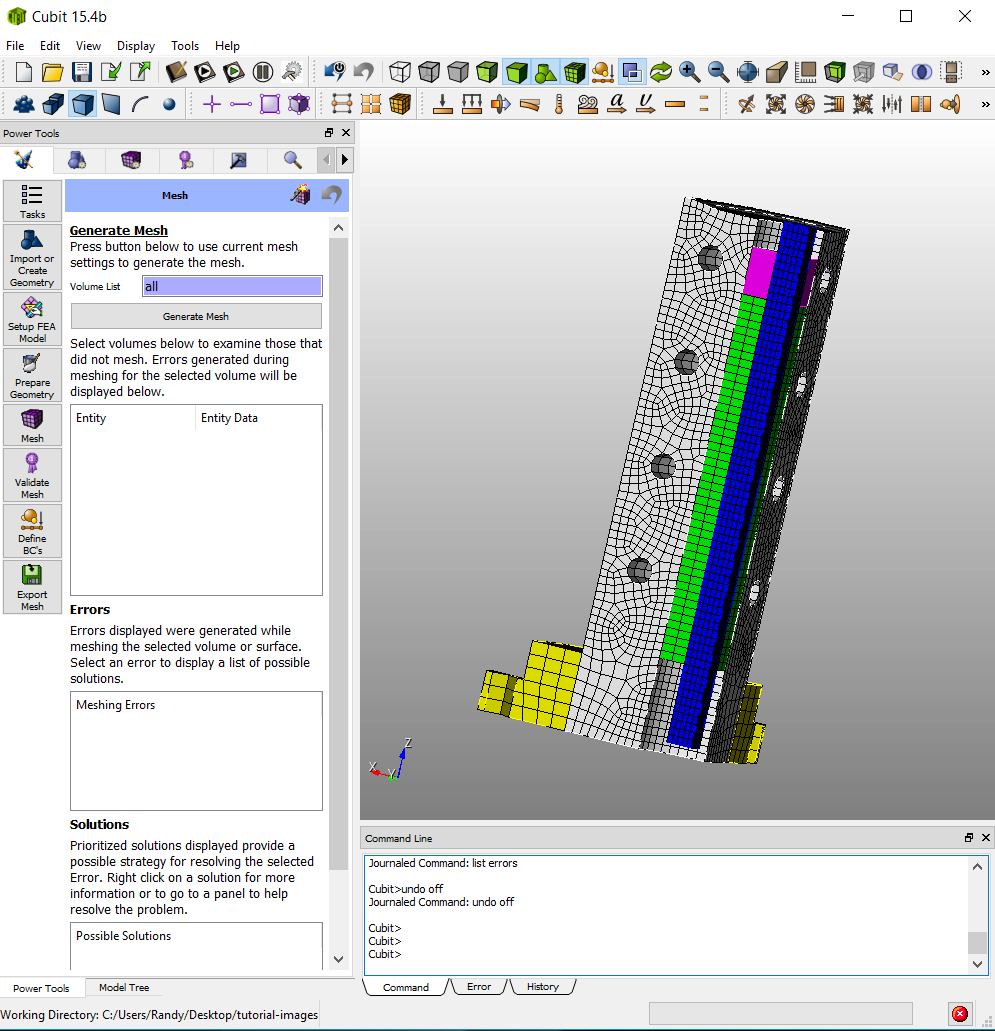 Use ITEM to mesh item-example.sat
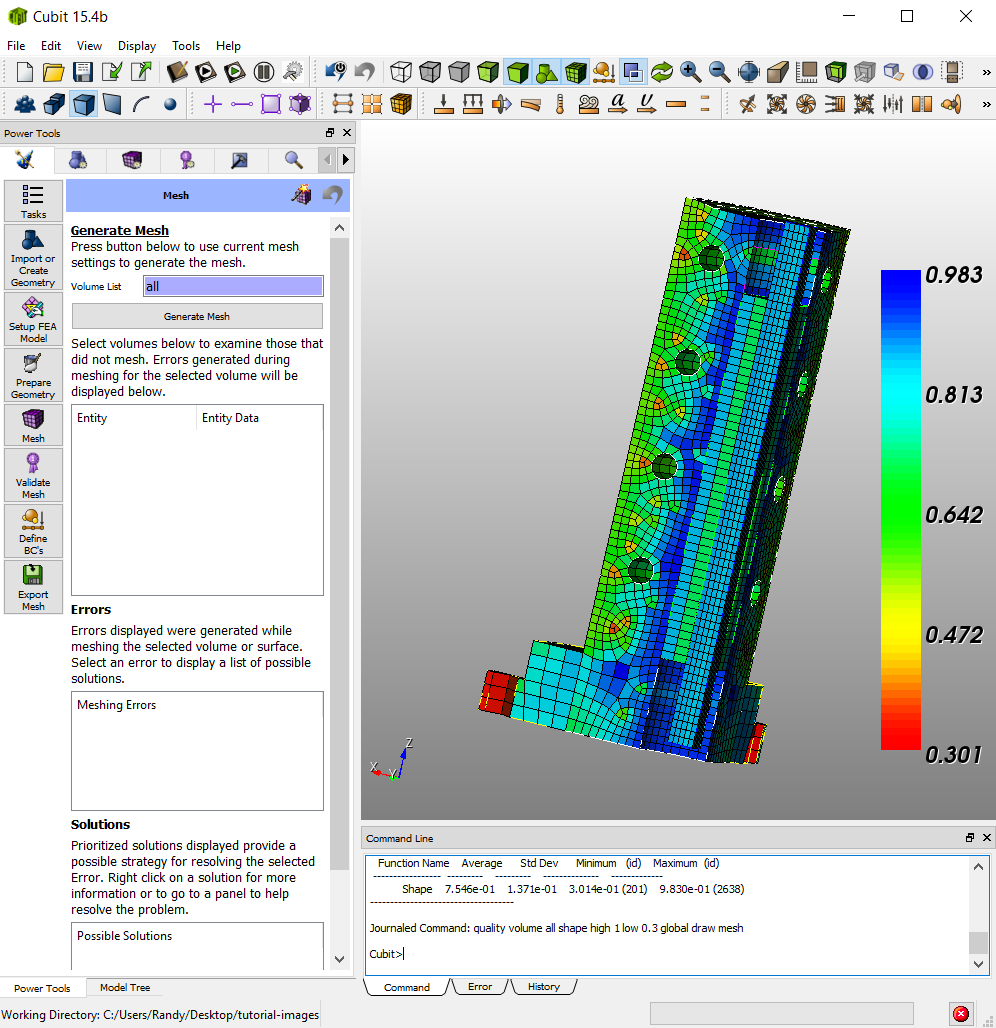 [Speaker Notes: When diagnosing small features I set the ‘small curve size’ to 1 – This way the narrow surface at the base of the cylinder will be flagged as bad and can be removed.
Need to core out the cylinder first
Remove the blends]